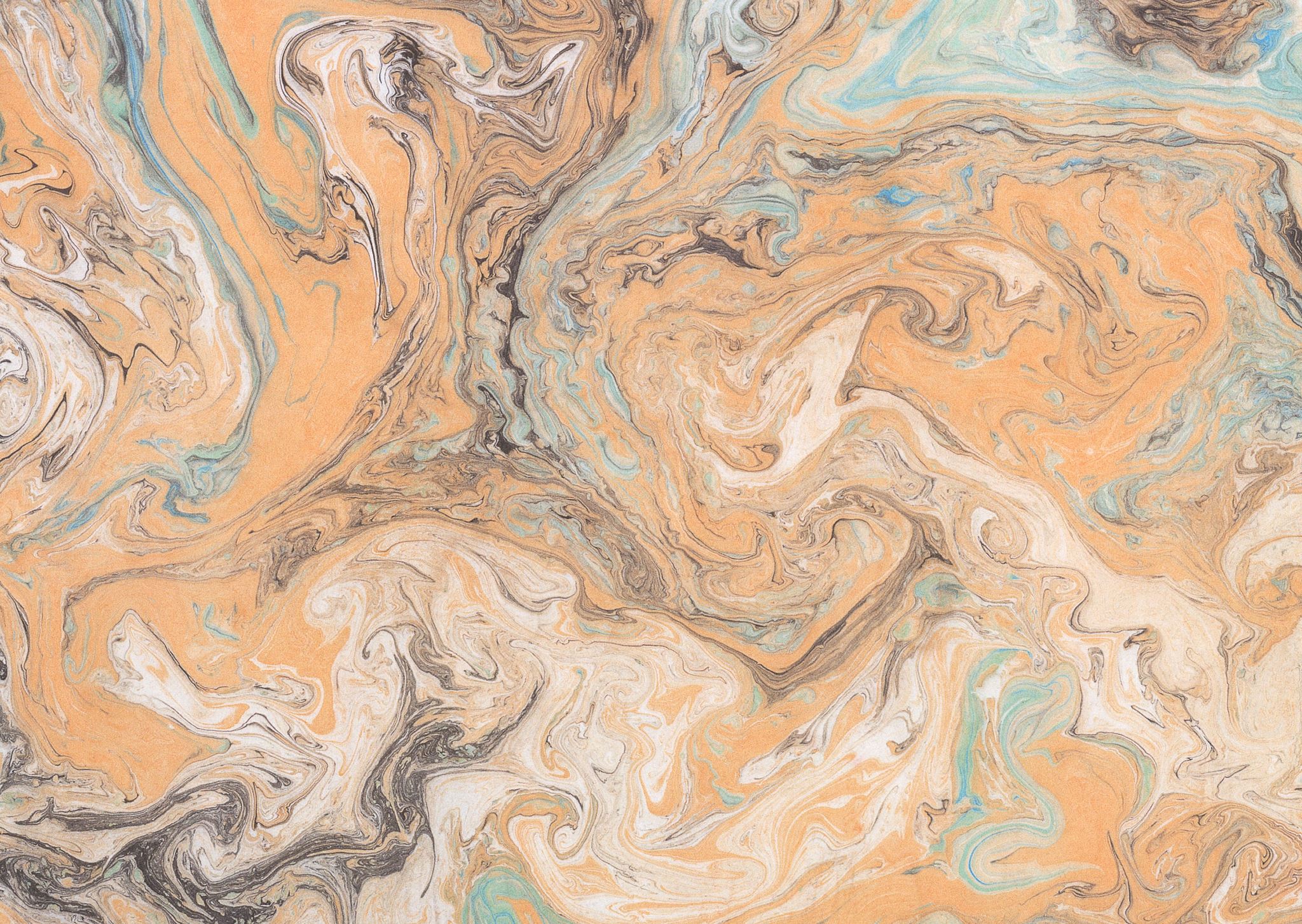 Extra, Extra!! Let’s Learn about…Yearbook!
5th Grade Students
Advisors- Miss. Brogdon & Ms. Cronenberg
What is the Yearbook Club?
Yearbook Club is new to our school this year! 
A team of no more than 10 students will be selected to assist in the creation of the yearbook
The teams' roles may include
Taking photos at school events (turtle trot, field day, etc.)
Designing pages for the yearbook 
Organizing photos for easy view
Interviewing fellow students 
And more! 
As this is a new club, roles may be fluid and created as a team.
Expectations for Yearbook Club
What will this look like?
As a yearbook club member, you may participate in the following-
Attending a portion of various grade levels turtle trot or field day events. 
Interviewing fellow students that may or may not be in your grade level. 
Taking photos of students in all grade levels for the purpose of including them in the yearbook. 
Uploading those photos and organizing them in a fashion that is user friendly and easily accessible. 
Designing designated pages for the yearbook either at home or at school 
Designs will first be planned out using paper, pencil, and other materials.
Once planned and approved, students can use apps such as Canva, Pixlr, etc. to digitally bring their plan to life
Once completed and approved, the yearbook advisors will import their designs to the yearbook creation platform.
How do you apply?
Complete the application
Students must have a trusted adult complete the endorsement section of the application (Endorsement cannot be from a family member) This can be a teacher, resource teacher, ace staff member, coach, etc. 
Students and their parents must sign the contract and acknowledge the responsibilities that come with the yearbook club. 
Students will answer a few quick questions about their thoughts on various task’s.  
Students will return their completed application to Miss. Brogdon or Ms. Cronenberg no later than September 16th 
If all applicants meet the criteria, a lottery system will be used to select our team.
What would keep me from becoming a member of the Yearbook Club?
Who Should apply?
5th graders who have an interest in….
Photography
Digital design 
Creative thinking
TEAMWORK
When do we start?
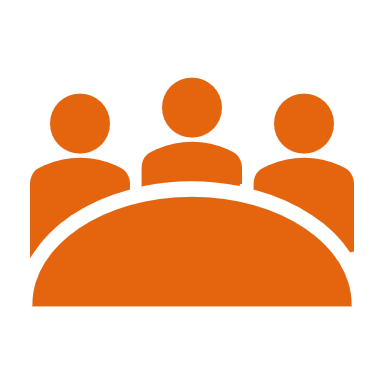 Our first meeting will be on September 19th at 7:45am! 
At this meeting, we will discuss roles, the yearbook cover, get to know one another and review expectations.
At each meeting, we will determine our upcoming goals and review newly completed tasks from the meeting prior. 
We will continue to meet monthly until further notice. Future meeting dates will be sent out as soon as possible.
Questions?